What is Science?
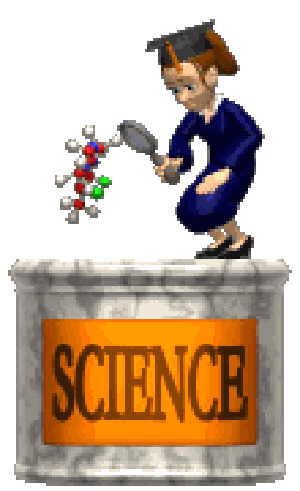 Grade 6S
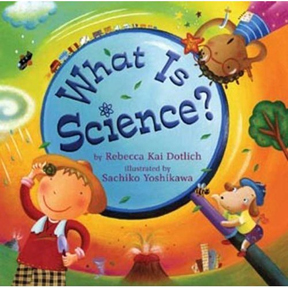 Science is the study of the world around us (living and non-living things)
Let’s find out…..
Scientist are people who carry out research, give information and make new materials. In general they find out about things that are helpful to man and harmful to man
Branches of Science
Science in the broadest sense can be divided into 2 main categories:
Social Science and Natural Science.
Social Science deals with the social life of people groups, including their geography, history, politics and economics.
Natural Science
Natural science  deals  with the physical and biological world around us.
Biology
Study of living Organisms
Botany
Study of Plants
Zoology
Study of Animals
Physical Sciences
Study of the Physical World
Chemistry
Study of the structure  and behavior of substances
Physics
Study of matter, energy and how they inter-relate.
Earth Science
Study of the Earth’s Structure
Astronomy
Study of celestial objects
Geology
Study of the crust of the Earth and other planets
Mete0rology

Study of the climate and weather
Oceanography
Study of the Oceans